Unit 1: SolutionsTopic: Solutions Basic Concept       B.Ed (Hons) Secondary Semester: III       Subject: Biology III Minor Course Title: Plant Physiology and Ecology              Represented By: Ms Sidra Younis Department of Education (Planning and Development)     Lahore College For Women University, Lahore
INTRODUCTION
Solution is a special type of homogeneous mixture composed of two or more substances. In such a mixture, a solute is a substance dissolved in another substance, known as a solvent. The mixing process of a solution happens at a scale where the effects of chemical polarity are involved, resulting in interactions that are specific to solvation. The solution usually has the state of the solvent when the solvent is the larger fraction of the mixture, as is commonly the case. One important parameter of a solution is the concentration, which is a measure of the amount of solute in a given amount of solution or solvent. The term "aqueous solution" is used when one of the solvents is water.
Characteristics
A solution is a homogeneous mixture of two or more substances.
The particles of solute in a solution cannot be seen by the naked eye.
A solution does not allow beams of light to scatter.
A solution is stable.
The solute from a solution cannot be separated by filtration (or mechanically).
It is composed of only one phase.
Types
Homogeneous means that the components of the mixture form a single phase. Heterogeneous means that the components of the mixture are of different phase. The properties of the mixture (such as concentration, temperature, and density) can be uniformly distributed through the volume but only in absence of diffusion phenomena or after their completion.
Cont…
Usually, the substance present in the greatest amount is considered the solvent. Solvents can be gases, liquids or solids. One or more components present in the solution other than the solvent are called solutes. The solution has the same physical state as the solvent.
Solutions have two components, one is solvent and the other is solute.
1. What is a Solvent?
The component that dissolves the other component is called the solvent.
2. What is Solute?
The component(s) that is/are dissolved in the solvent is/are called solute(s).
Generally solvent is present in major proportion compared to the solute. The amount of solute is lesser than the solvent. The solute and solvent can be in any state of matter i.e. solid, liquid and gas.
Cont…
Solutions that are in the liquid state consist of a solid, liquid or gas dissolved in a liquid solvent. Alloys and air are examples of solid and gaseous solutions respectively.
3. Solution Examples
The following examples illustrate solvent and solute in some solutions.
Air is a homogeneous mixture of gases. Here both the solvent and the solute are gases.
Sugar syrup is a solution where sugar is dissolved in water using heat. Here, water is the solvent and sugar is the solute.
Tincture of iodine, a mixture of iodine in alcohol. Iodine is the solute whereas alcohol is the solvent.
Properties of Solution
Different properties of solutions are as follows:
It is a homogeneous mixture.
Its particles are too tiny and have a diameter less than 1 nm.
The particles are not visible to naked eyes.
Particles don’t scatter a beam of light passing through it and hence the path of the light is not visible.
Solutes are inseparable from the mixture and do not sediment. A solution is stable.
The components of a mixture cannot be separated using filtration.
Types of Solutions
Saturated Solutions: Saturated solutions are solutions dissolving as much solute as it is capable of dissolving at a given temperature.
Unsaturated Solutions: Unsaturated solutions are the ones with a lesser amount of solute than what we require for saturation. Sometimes, by applying external forces like heat energy, you can increase the solubility of the solutes in the solutions.
Supersaturated Solutions: Supersaturated solutions contain more solute than saturated solutions.
Concentrations of Solutions
Percent Composition (by mass)
We can consider percent by mass (or weight percent, as it is sometimes called) in two ways:
The parts of solute per 100 parts of solution.
The fraction of a solute in a solution multiplied by 100.
We need two pieces of information to calculate the percent by mass of a solute in a solution:
The mass of the solute in the solution.
The mass of the solution.
Use the following equation to calculate percent by mass:
Percent by mass= Mass of solute/Mass of solutionx100
Molarity
Molarity tells us the number of moles of solute in exactly one liter of a solution. (Note that molarity is spelled with an "r" and is represented by a capital M.)
We need two pieces of information to calculate the molarity of a solute in a solution:
The moles of solute present in the solution.
The volume of solution (in liters) containing the solute.
To calculate molarity we use the equation:
                Molarity= Moles of solute/Volume of solution in liters
Molality
Molality, m, tells us the number of moles of solute dissolved in exactly one kilogram of solvent. (Note that molality is spelled with two "l"'s and represented by a lower case m.)
We need two pieces of information to calculate the molality of a solute in a solution:
The moles of solute present in the solution.
The mass of solvent (in kilograms) in the solution.
To calculate molality we use the equation:
Molality= Moles of solute/mass of solvent in kilogram
Electrolytes
An electrolyte is any salt or ionizable molecule that, when dissolved in solution, will give that solution the ability to conduct electricity. This is because when a salt dissolves, its dissociated ions can move freely in solution, allowing a charge to flow.
Electrolyte solutions are normally formed when a salt is placed into a solvent such as water. For example, when table salt, NaCl, is placed in water, the salt (a solid) dissolves into its component ions, according to the dissociation reaction:
NaCl(s) → Na+(aq) + Cl−(aq)
Non Electrolytes
   Nonelectrolytes are compounds that do not ionize at all in solution. As a result, solutions containing nonelectrolytes will not conduct electricity. Typically, nonelectrolytes are primarily held together by covalent rather than ionic bonds. 
   A common example of a nonelectrolyte is glucose, or C6H12O6. Glucose (sugar) readily dissolves in water, but because it does not dissociate into ions in solution, it is considered a nonelectrolyte; solutions containing glucose do not, therefore, conduct electricity.
Acid
Any substance that in water solution tastes sour, changes the colour of certain indicators (e.g., reddens blue litmus paper), reacts with some metals (e.g., iron) to liberate hydrogen, reacts with bases to form salts, and promotes certain chemical reactions (acid catalysis).
Examples of acids include the inorganic substances known as the mineral acids—sulfuric, nitric, hydrochloric, and phosphoric acids—and the organic compounds belonging to the carboxylic acid, sulfonic acid, and phenol groups. Such substances contain one or more hydrogen atoms that, in solution, are released as positively charged hydrogen ions.
Base
A base is a chemical species that donates electrons, accepts protons, or releases hydroxide (OH-) ions in aqueous solution. 
Bases display certain characteristic properties that can be used to help identify them. They tend to be slippery to the touch (e.g., soap), can taste bitter, react with acids to form salts, and catalyze certain reactions. 
Examples of bases include alkali metal hydroxides, alkaline earth metal hydroxides, and soap.
Salt
A salt is a chemical compound consisting of an ionic assembly of cations and anions. Salts are composed of related numbers of cations (positively charged ions) and anions (negatively charged ions) so that the product is electrically neutral (without a net charge).
pH
pH is a measure of hydrogen ion concentration, a measure of the acidity or alkalinity of a solution. 
The pH scale usually ranges from 0 to 14. 
Aqueous solutions at 25°C with a pH less than 7 are acidic, while those with a pH greater than 7 are basic or alkaline. 
A pH level of 7.0 at 25°C is defined as "neutral" because the concentration of H3O+ equals the concentration of OH− in pure water. 
Very strong acids might have a negative pH, while very strong bases might have a pH greater than 14.
Buffers
A buffer is a solution containing either a weak acid and its salt or a weak base and its salt, which is resistant to changes in pH. In other words, a buffer is an aqueous solution of either a weak acid and its conjugate base or a weak base and its conjugate acid. A buffer may also be called a pH buffer, hydrogen ion buffer, or buffer solution.
Buffers are used to maintain a stable pH in a solution, as they can neutralize small quantities of additional acid of base. For a given buffer solution, there is a working pH range and a set amount of acid or base that can be neutralized before the pH will change. The amount of acid or base that can be added to a buffer before changing its pH is called its buffer capacity.
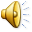